Kaertor CollaborationDefinition of Areas of Interestof Johnson & JohnsonJuly 2017
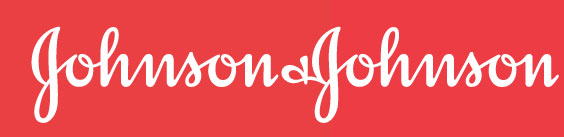 1
Kaertor Collaboration
Table of Contents
J&J Innovation / Therapeutic Area’s / Disease Area’s of Interest
Obesity, Metabolism & T2D related diseases
Immunology
Neuroscience
Infectious Diseases & Vaccines
Oncology

Discovery Sciences / Disease Area Transversal Topics of Interest
Extreme phenotypes
Spliceosome
Epigenetic modulation
Inflammasome
Orphan GPCRs
Autophagy
Microbiome
Obesity, Metabolism & T2D related diseases
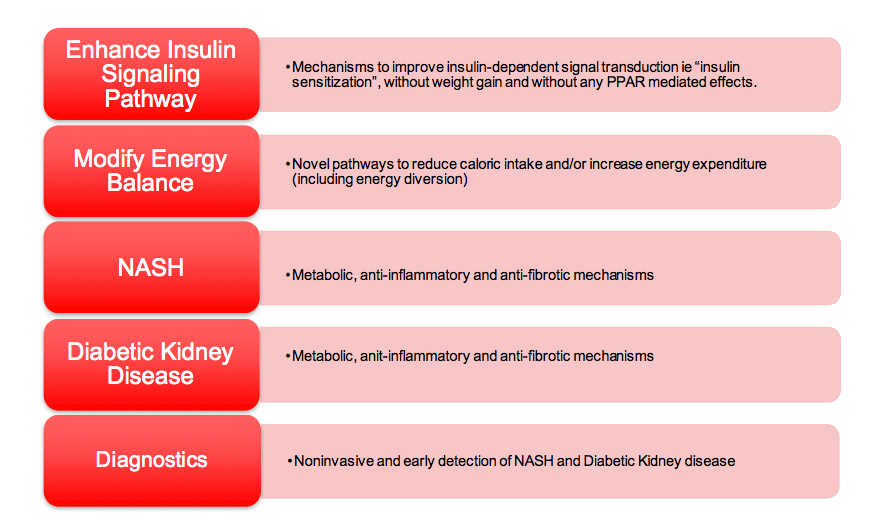 ImmunologyDisease areas of interest: rheumatoid arthritis, psoriasis,  Crohn´s disease & ulcerative colitis
Research questions: Neuroscience
Research questions: Infectious Diseases and vaccines
Research questions: Infectious Diseases and vaccines
Research questions: Oncology
Patient cohorts
Genomics
Clinical data
Access to patient cohorts and associated genomic and clinical data
See Appendix: “Therapeutic Inspiration from Great Biological Stories in Man”, Johnson & Johnson Innovation 2017
Identification of novel targets, drugs and biomarkers from genomics data
Identification of novel targets, drugs and biomarkers from clinical observations
Extreme Phenotypes
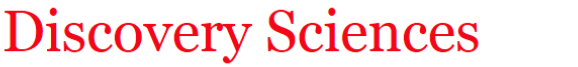 RNA splicing alterations
Targeting
Synthetic inhibitors
Association of alternative RNA splicing and disease
Exploration of novel therapeutic options to correct aberrant RNA splicing
Splicing-directed treatments of cancer  (e.g. SF3B, USP39 targeting) 
Splicing-directed treatments  of cardiovascular / metabolic / neurodegenerative / mood / immunological / infectious disease
Synthetic splicing modulators (e.g. sudemycins)
Spliceosome
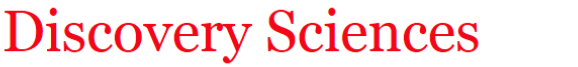 Target identification
Assay formats
Small molecule modulators
Identification and validation of potential new therapeutic target molecules
Development of novel assay formats for the assessment epigenetic modulators
Identification of small molecule modulators of epigenetic targets, for use as tool compounds or drug lead candidates
Epigenetic modulation
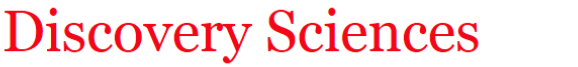 Small molecule modulators
Assay formats
Identification of small molecule modulators of inflammasome components specific for aging, neurodegeneration, mood disorders, cardiovascular  / metabolic disease, cancer
Development of novel assay formats for the assessment of inflammasome modulators
Inflammasome
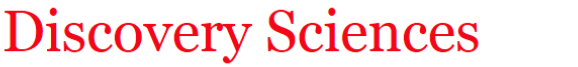 Orphan GPCRs
TBD
Autophagy
Microbiome
Functional characterization of orphan or poorly characterized GPCRs and link to human disease
Development of technologies to be able to study orphan GPCRs
TBD
TBD
Identification of small molecule modulators of autophagy for cancer, aging, neurodegeneration and infectious disease
Identification of new therapeutic approaches based on the human microbiome
Identification of causal relationships between microbiome composition and effect on disease
Other disease area transversal topics
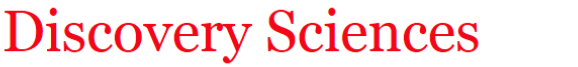 Local delivery for targeted therapeutics
Large and small molecules for prioritized disease conditions
Other transversal topics of interest (J&J Innovation/Discovery Sciences)
Mechanisms of immune tolerance
Inhibition of signal 1 and/or signal 2 T cell stimulation
Enhancing Treg activity/abundance
Novel small molecule approaches
With biologics-like efficacy
Auto-antigens andT cell receptors
Platforms/modalities to identify auto antigen(s)/TCR
Approaches to block auto antigen(s)/TCR in diseases of interest
Vaccine platforms
adjuvants  that boost both cellular (CD4 and CD8 T cell) and humoral responses better than Alum; enhanced durability of action
 RNA vaccine delivery technologies
Kaertor Collaboration
Appendix
Considerations for diagnostics applications
Therapeutic Inspiration from Great Biological Stories in Man
Considerations for diagnostics applications
For any early pre-symptomatic detection of non-infectious diseases, proposals with feasibility data with the following features are highly desirable: 

Biomarker / assay performance data (sensitivity/specificity, ROC, etc.) generated from independent clinical cohorts from the intended population, e.g.,
Pts population for screening, versus diagnosis, versus prognosis; 
Pts with early stage versus late stage, versus pre-symptomatic patients, etc.) 
Well characterized and/or controlled and/or validated pre-analytics (e.g., sample handling and stability, impacts of freeze/thaw if using frozen samples for BM discovery and assay development, etc.) 
Well characterized and/or controlled and/or validated analytical measurement system performance or/and assay performance (e.g., linearity, sensitivity specificity, and reproducibility et
For any multivariate based assay, independent training set and validation set should be used and well balanced to avoid over fitting or potential bias
Performance data from well characterized longitudinal cohorts with clinical outcomes to demonstrate early detection before disease onset would be highly competitive 

Non-invasive diagnostic biomarkers / assays / technologies for the following intended uses are of highest interests:

Identifying high risk individuals who should receive a LDCT scan and/or other diagnostic procedures; or distinguishing subjects with benign versus malignant nodules in the lung ; identifying subjects with pre-malignant dysplasia who are at risk of developing invasive lung cancer.  
Identifying subjects who are at risk of developing T1D
Sensor technologies to monitor beta cell function
Biological Case Stories
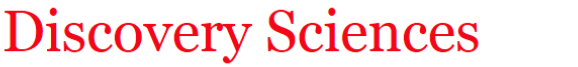